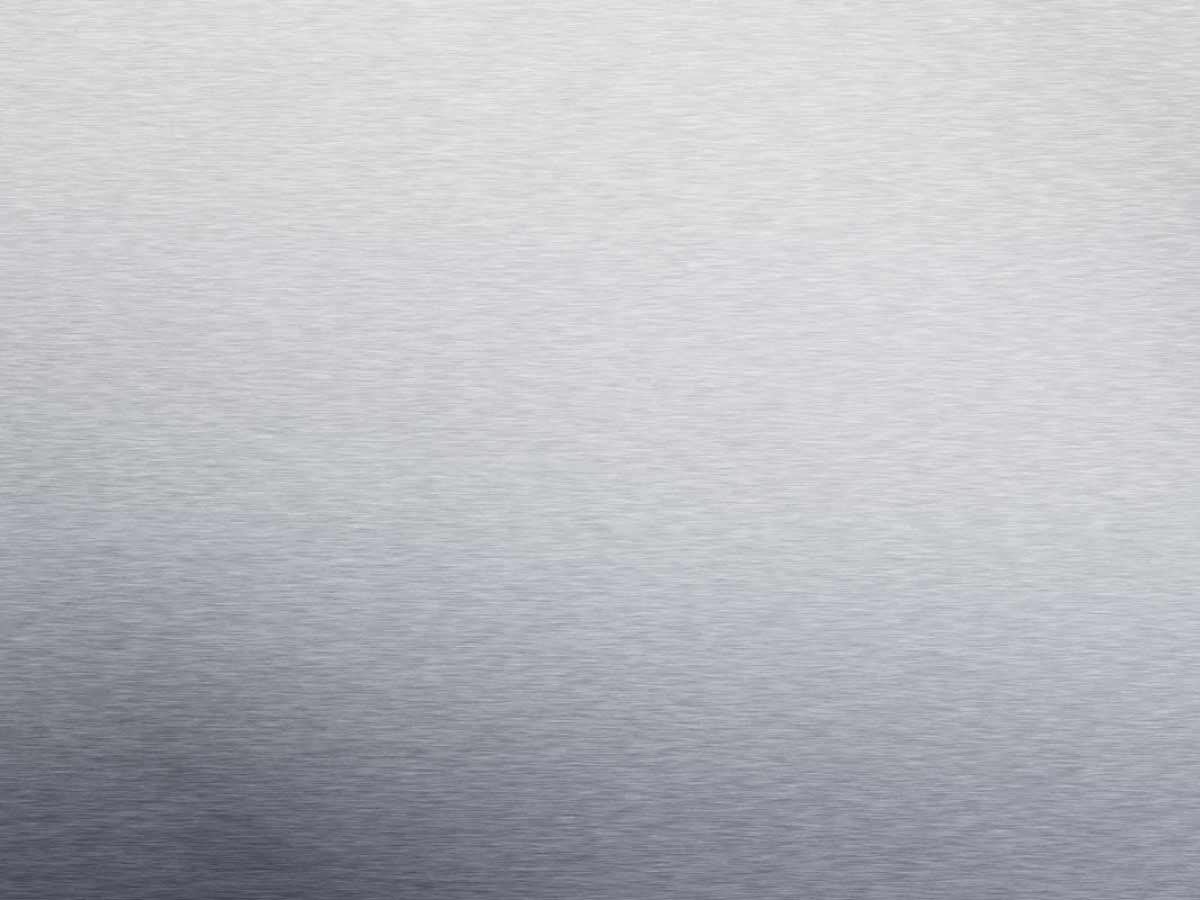 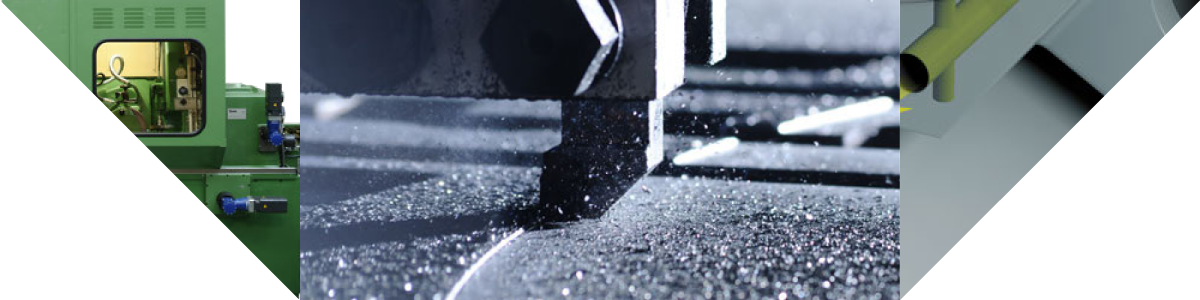 Новые проекты и возможности Петербургских станкостроителей
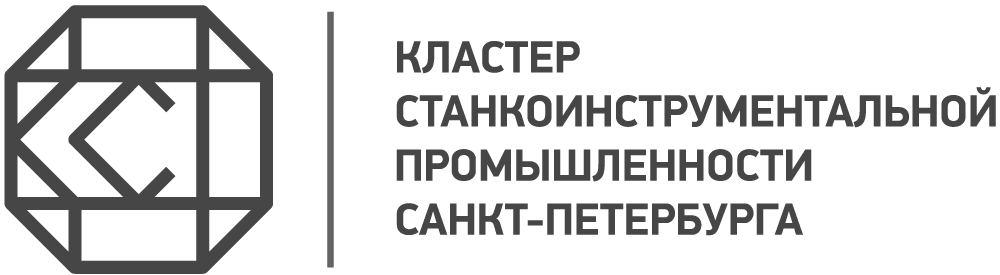 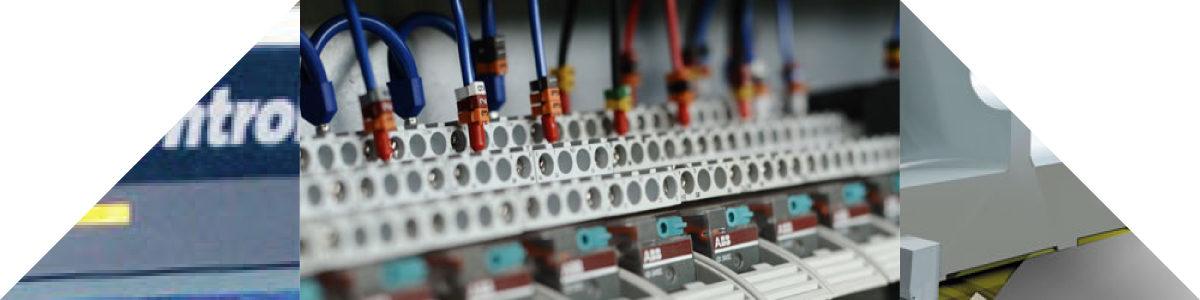 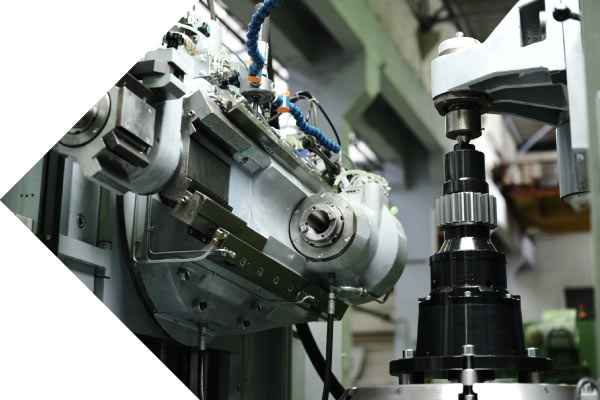 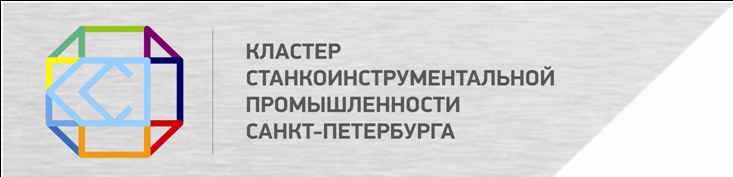 Значение станкостроения для экономики страны
Развитое станкостроение – это основа экономической независимости государства;Станкостроение – это технологическая база любой модернизации.
Государство, поддерживающее собственное станкостроение, также поддерживает и современные промышленные производства:
- Судостроение- Авиастроение- Космическую сферу- Скоростной железнодорожный транспорт- Современные системы вооружений
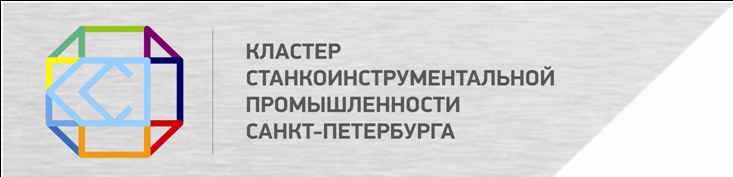 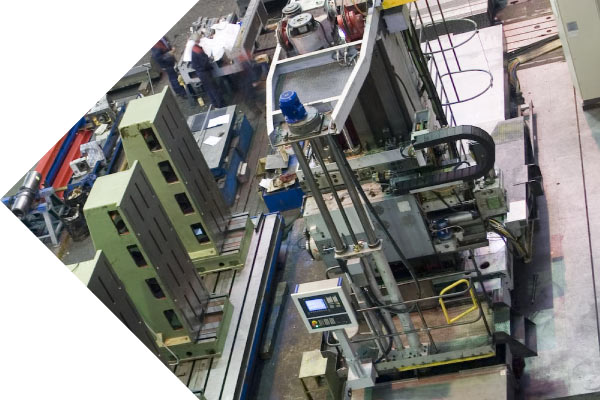 Предпосылки создания Кластера в станкоинструментальной отрасли
Конкурентоспособное станкостроение  - фундамент технологической безопасности России
1. Разобщенность предприятий2. Низкая конкурентоспособность предприятий.3. Отсутствие единой государственной промышленной политики в отрасли.4. Необходимость формирования научно-производственной инфраструктуры.
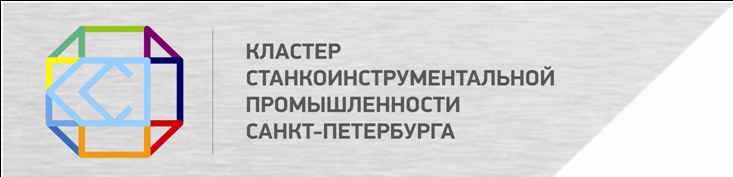 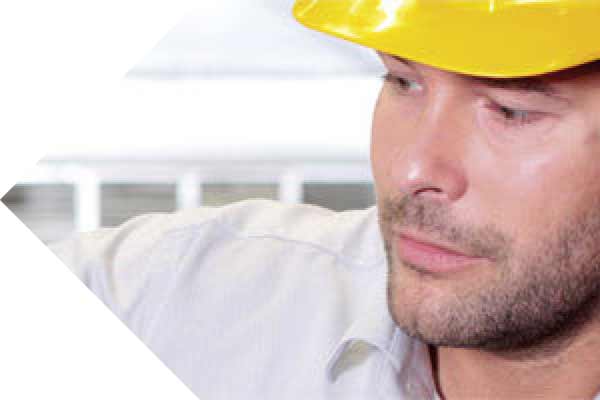 Основная цель Кластера – обеспечить жизненный цикл
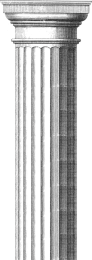 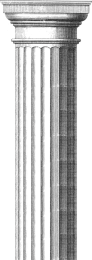 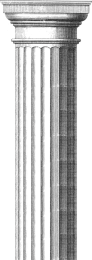 Участники Кластера
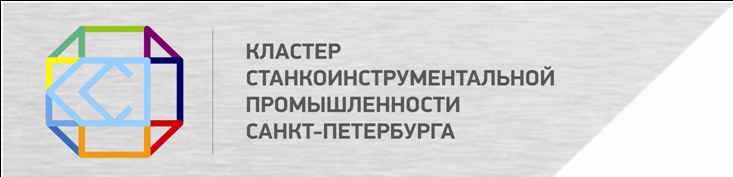 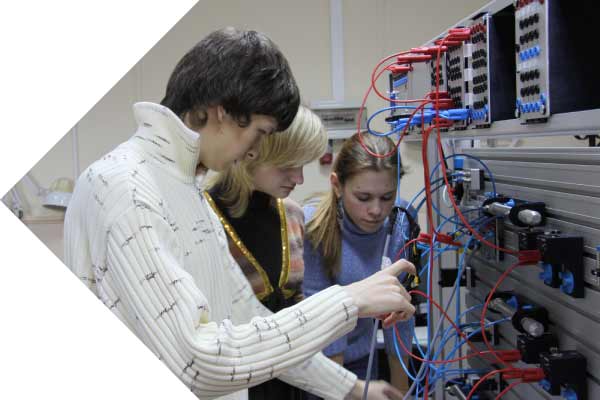 Задачи
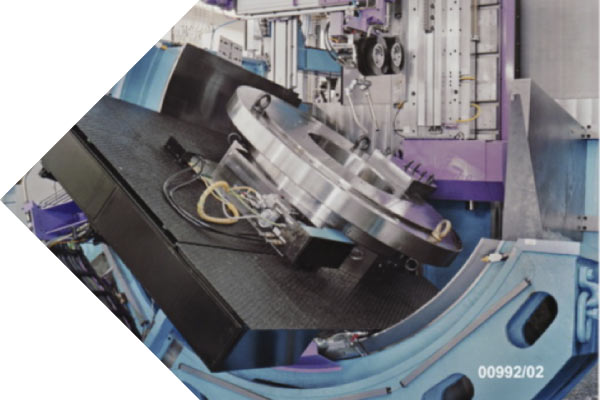 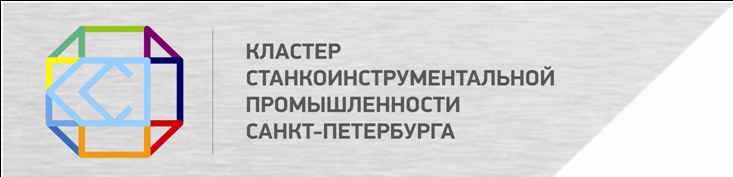 Базовые участники Кластера
ОАО «СКБ ИС»
ЗАО «АВА Гидросистемы»
ООО «Балт-Систем»
ЗАО «СП«Би Питрон»
ОАО «Кировский Завод» 
ООО «Киров-Станкомаш»
ООО «Станкозавод «ТБС»
ООО «Санкт-Петербургский завод прецизионного станкостроения»
ООО «Лазерный Центр»
ООО «Невский станкостроитель"
ООО «Киров-Инструмент» 
ООО «ПФ «НЕВО»
ООО «МашинИмпЭкс»
ЗАО «СКБ ТУС»
ООО «Киров-Станкомаш»
ООО «Станкозавод «ТБС»
ООО «Санкт-Петербургский завод прецизионного станкостроения»
ООО «Лазерный Центр»
 ОАО «ВНИТИ ЭМ»
ФГБОУ ВПО «СПбГПУ»
 СПб ГБОУ СПО «Петровский колледж»
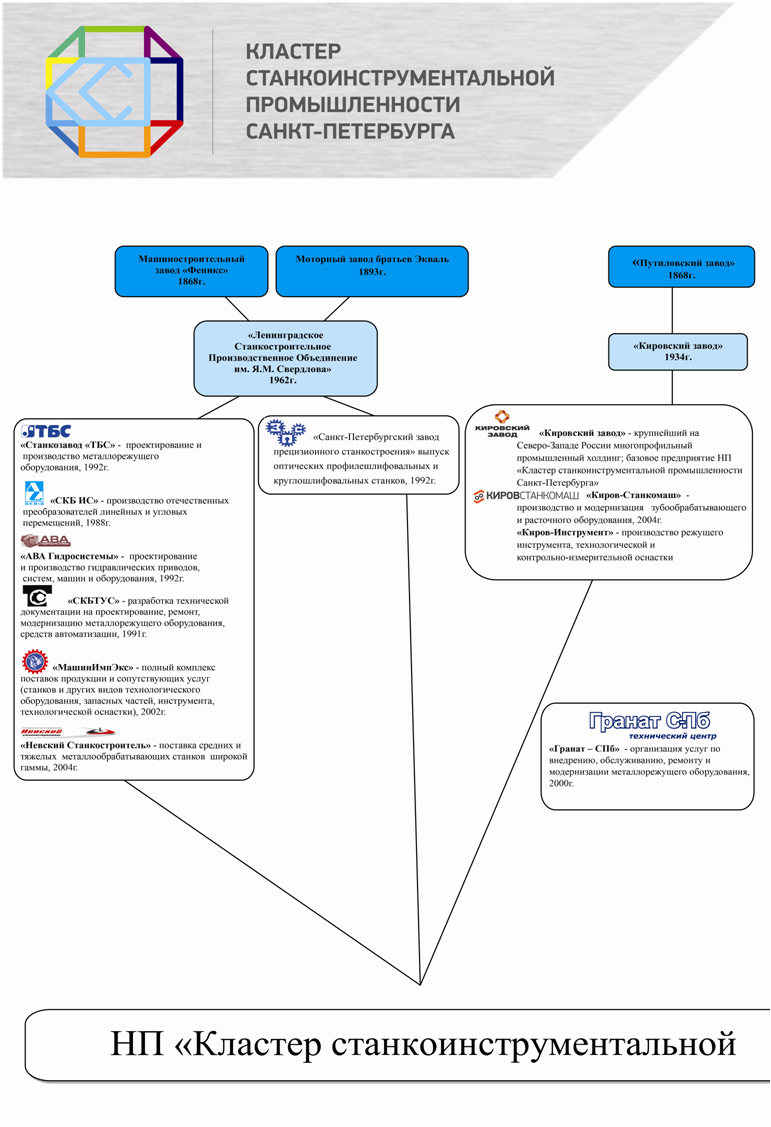 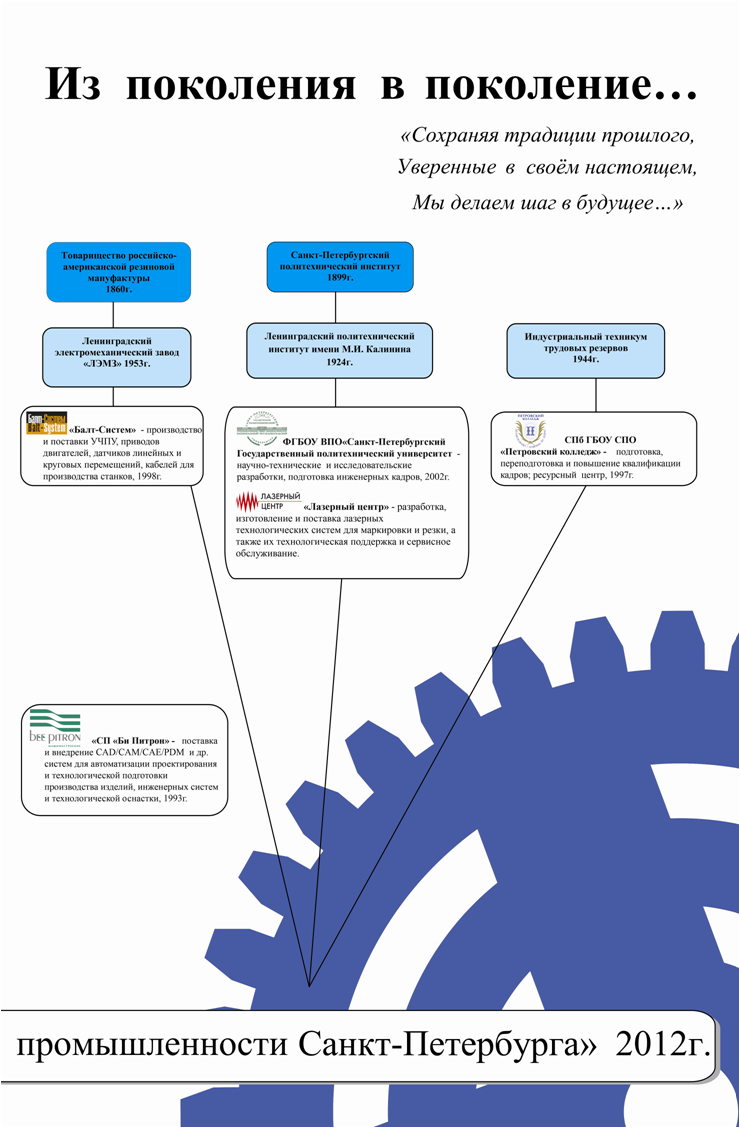 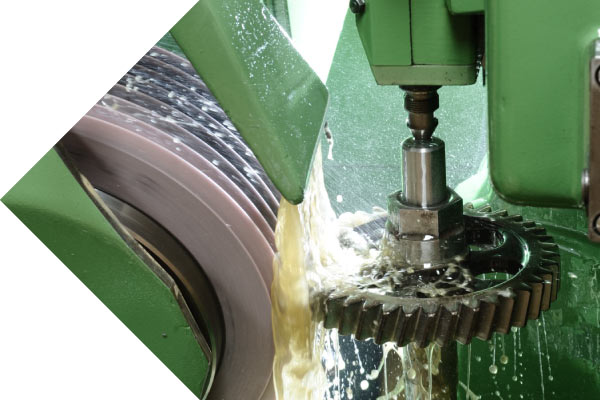 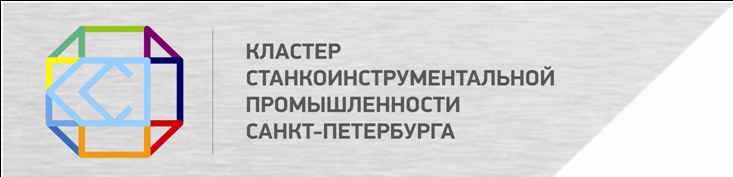 ОАО «Кировский завод»
Основная продукция:
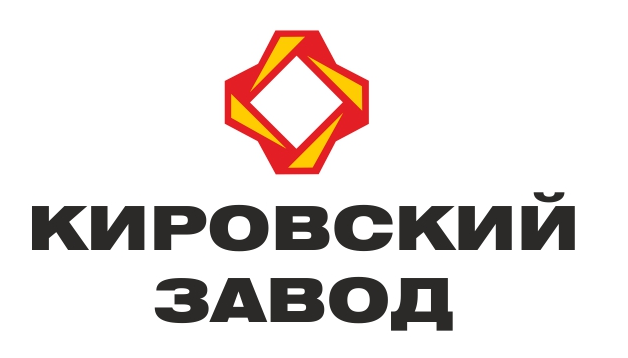 - для агропромышленного комплекса;- топливно-энергетического комплекса;- дорожного, промышленного и гражданского строительства;- нефтегазового сектора;- атомной энергетики;- оборонной сферы;- лесного и коммунального хозяйства;- железнодорожного транспорта;- судостроения.
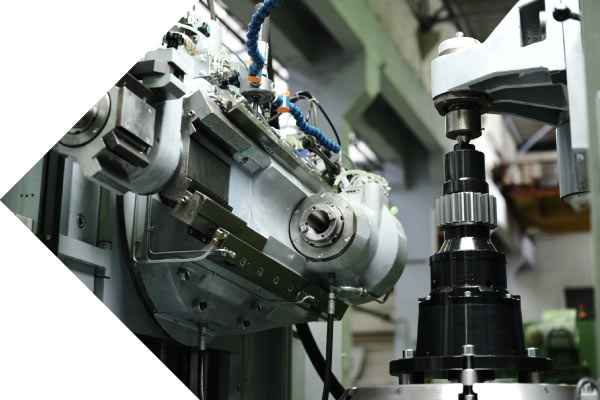 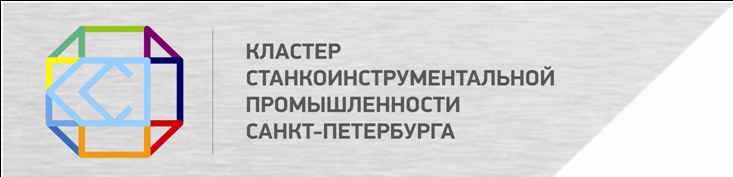 ООО «Киров-Станкомаш»
Специализируется на модернизации зубообрабатывающих, горизонтально-расточных, тяжелых и уникальных станков.Основные направления:
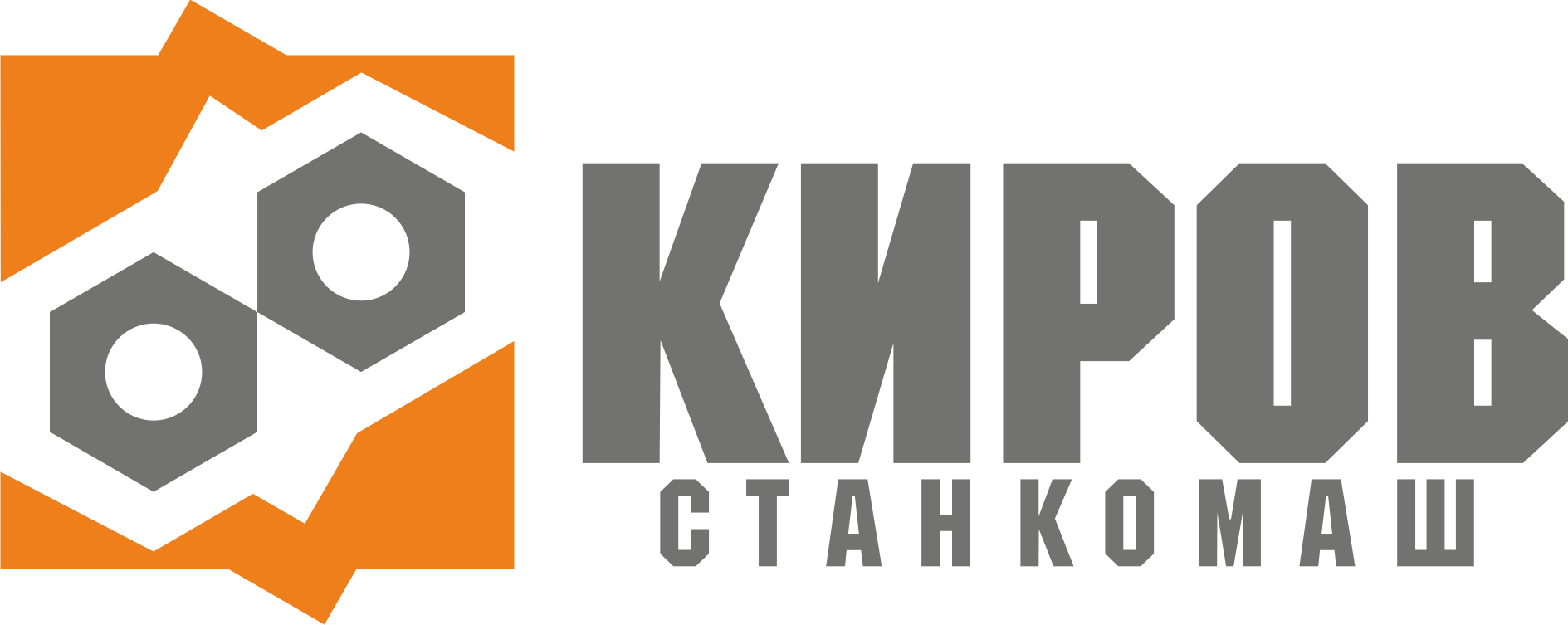 • Производство станков;• Модернизация и капитальный ремонт;• Комплексное  сервисное обслуживание;• Поставка импортного оборудования;• Инжиниринг.
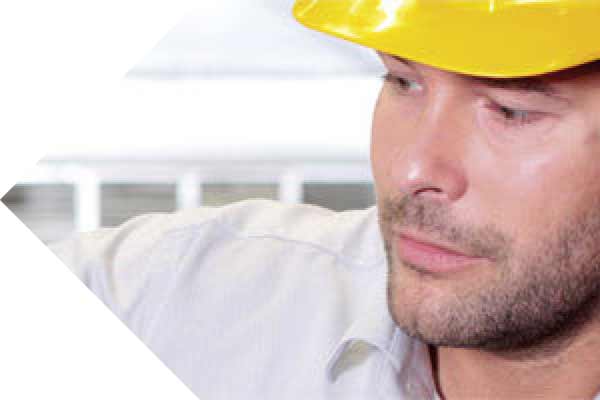 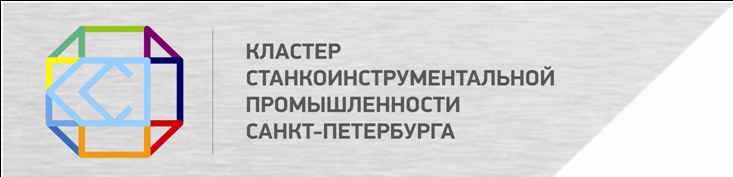 ОАО «Специальное конструкторское бюро измерительных систем с опытным производством»
Единственный крупный разработчик и производитель различных преобразователей перемещений в России и СНГ.Основные направления:
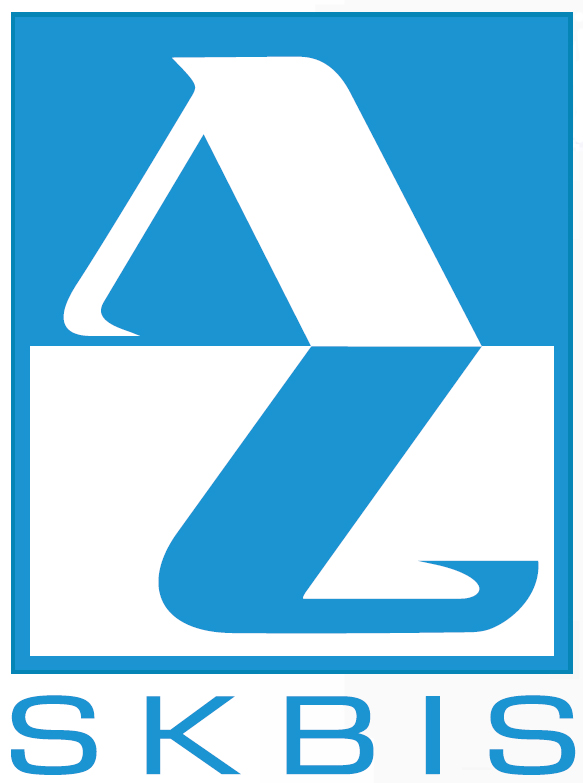 - преобразователи угловых и линейных перемещений;- устройства цифровой индикации;- интерфейсы;- соединительные муфты;- преобразователи сигнала;- система программно-позиционного управления.
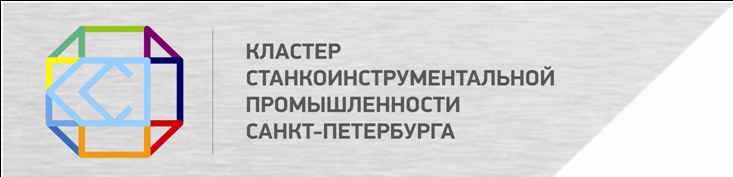 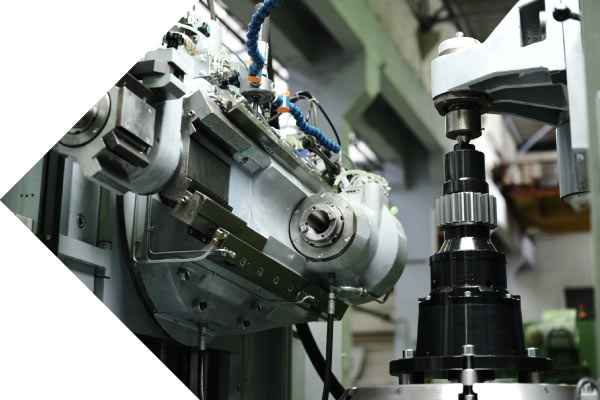 ООО  «Станкозавод «ТБС»
Осуществляет выпуск расточных станков среднего и тяжелого класса, ремонт  и  модернизацию  оборудования. Основные заказчики:
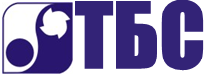 - авиационно-космическая промышленность; - автотракторостроение;- судостроение;- металлургия;- машиностроение;- энергетика;- железнодорожный транспорт и др.
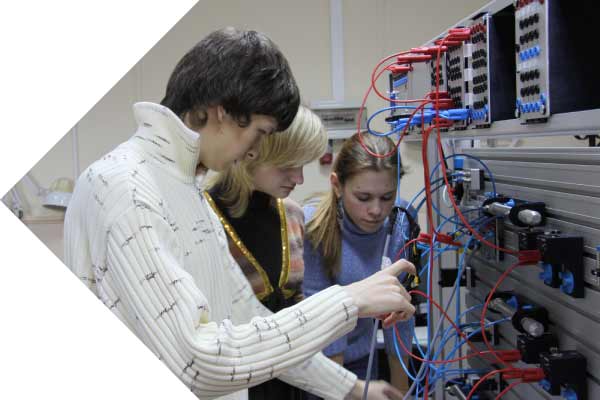 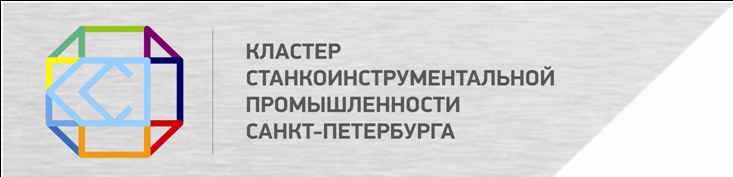 ООО «Санкт-Петербургский завод прецизионного станкостроения»
Проектирование и изготовление оборудования:
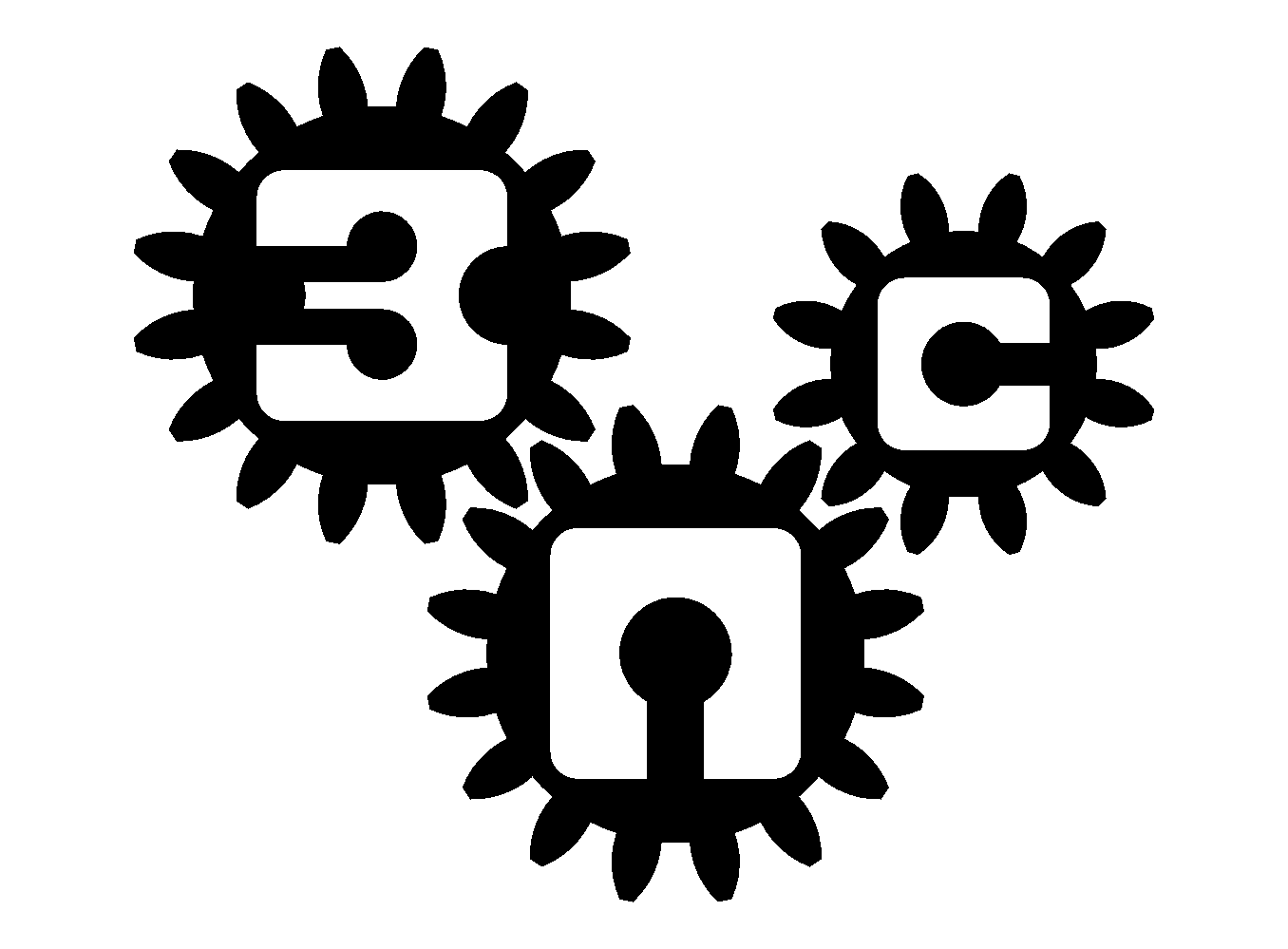 - круглошлифовальные станки,- оптические профилешлифовальные станки,- станки для шлифования и суперфиниширования колец подшипников,- автоматические станки для шлифования колец миниатюрных подшипников с диаметром отверстия до 1 мм,- станки для шлифования топливной аппаратуры,- станки для шлифования валков в металлургической промышленности,- специальные токарные полуавтоматы для обработки тонкостенных труб,- проектированию круглошлифовальных  станков последнего поколения особо высокой точности с диапазоном обрабатываемых деталей по диаметру от 0,3 мм до 100 мм и длинной до 400 мм.
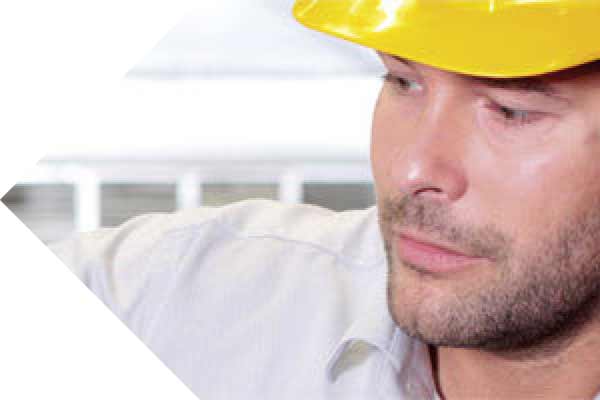 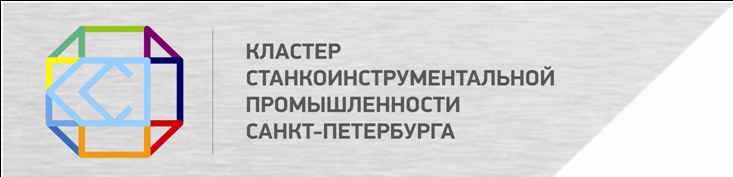 ЗАО «АВА Гидросистемы»
Разработчик и производитель гидравлического оборудования, применяемого в различных отраслях промышленности и транспорта:
- нефтегазовая промышленность,- железные дороги,- строительство, - гидротехнические сооружения, - ГЭС, - металлургия, - станкостроение, - оборонные отрасли и т.д.
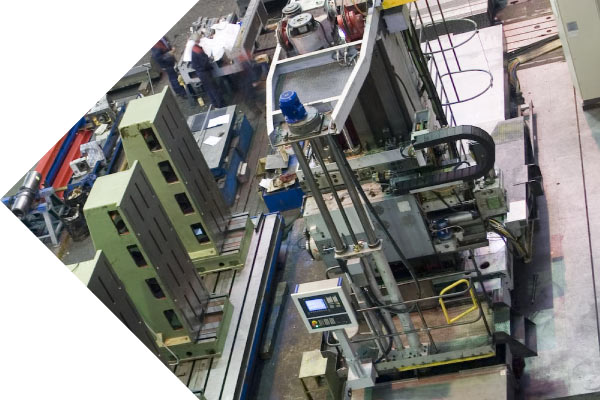 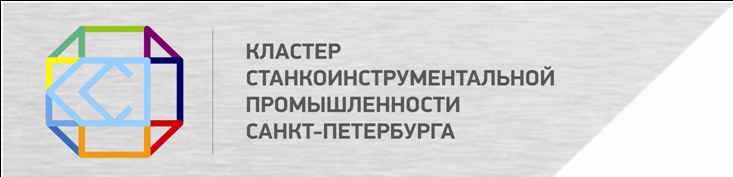 ООО «Балт-Систем»
Основные виды деятельности:
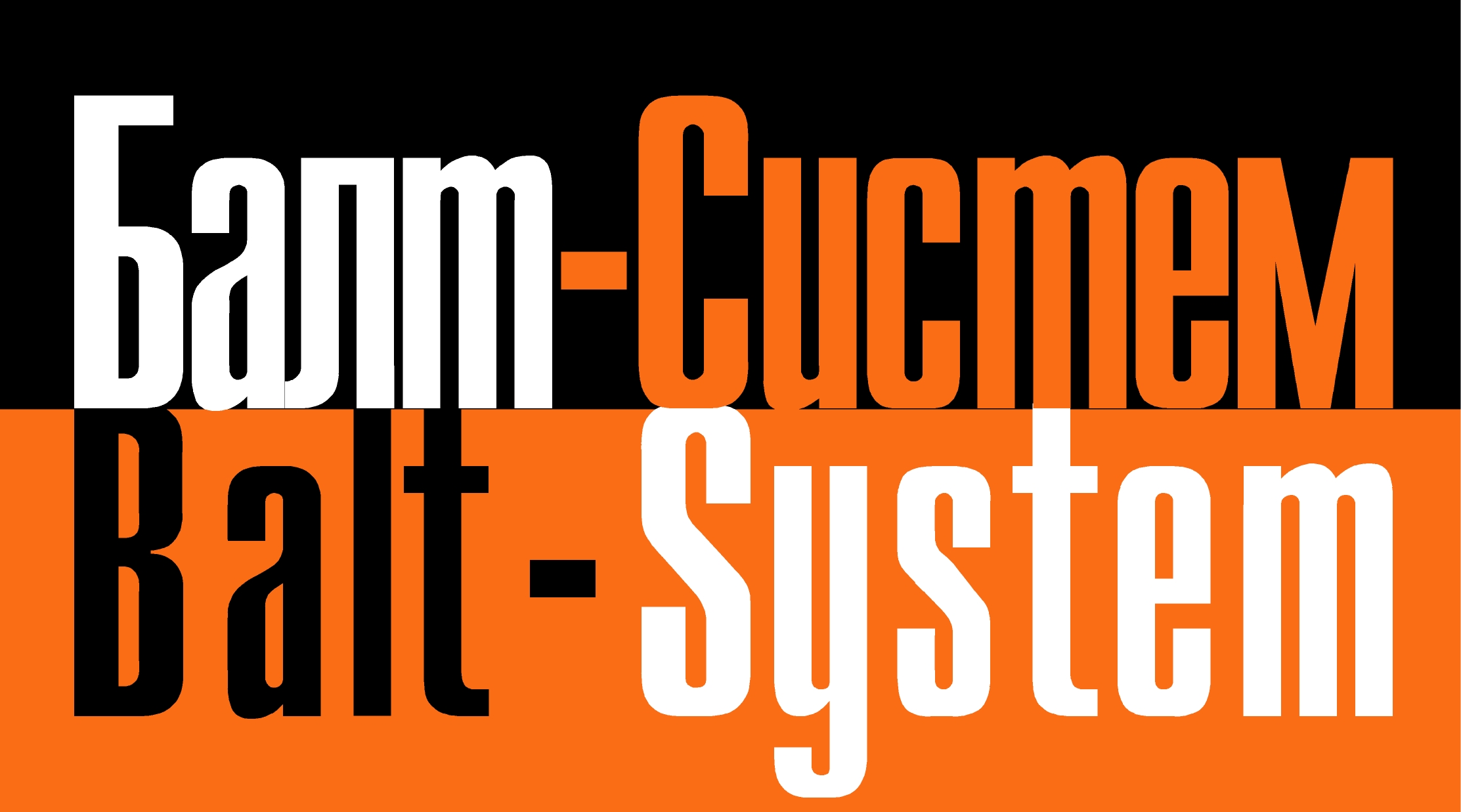 разработка, производство и комплексная поставка устройств ЧПУ, приводов подач и приводов главного движения для металлорежущего оборудования для всех типов станков.
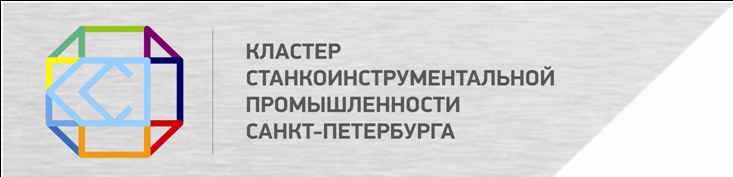 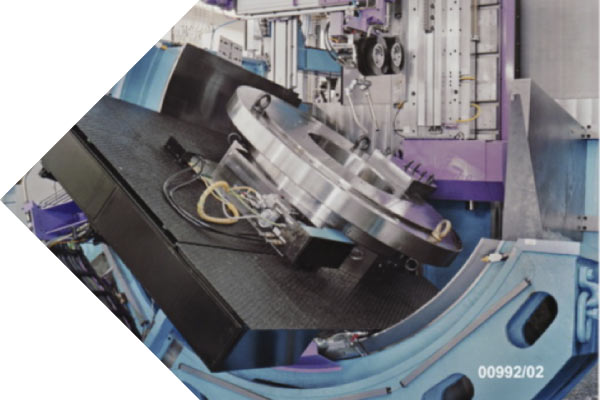 ЗАО «Специальное конструкторское бюро тяжелых и уникальных станков»
Основные виды деятельности:
- разработка технической документации на ремонт и модернизацию металлорежущего оборудования,- разработка механизмов автоматизации в машиностроении, строительстве, металлургии,- разработка нестандартного оборудования
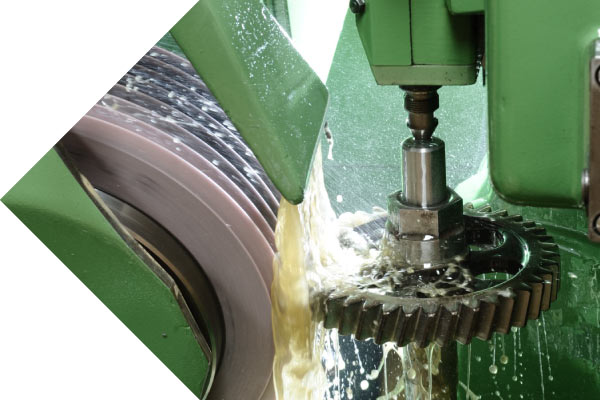 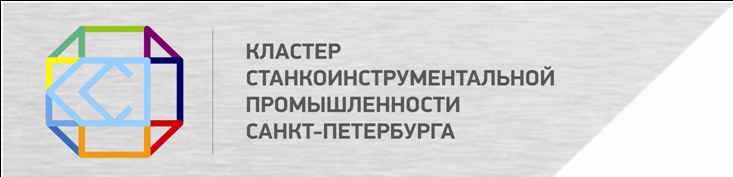 ЗАО «Би Питрон»
Основные виды деятельности:
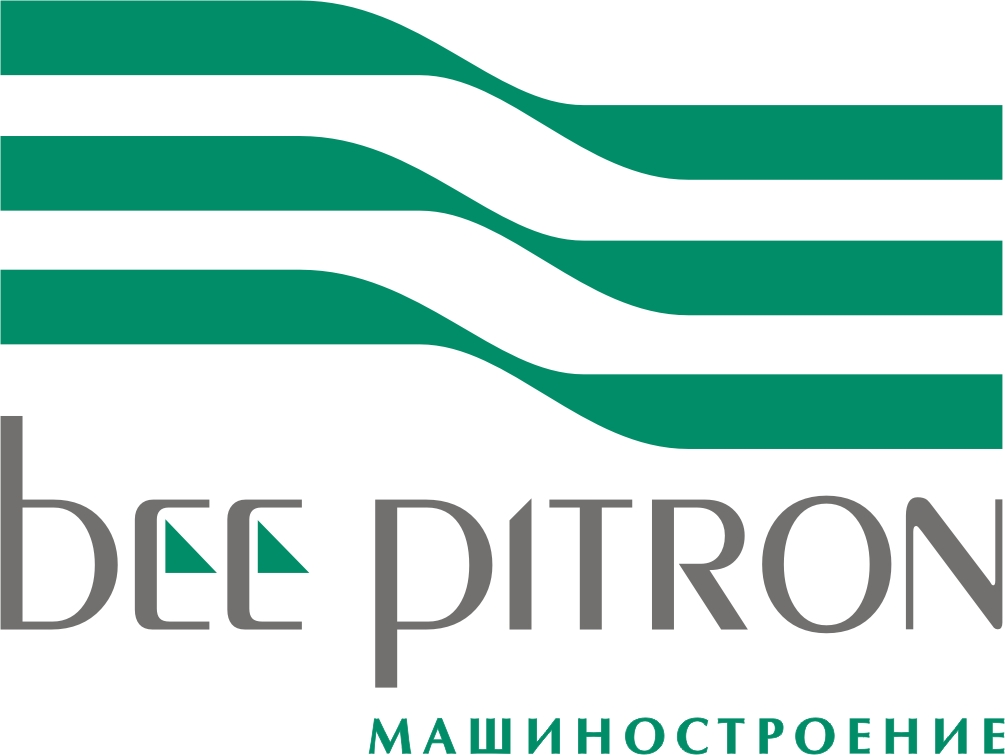 поставка и внедрение современных бизнес-решений на предприятиях авиастроения и двигателестроения, судостроения и автомобилестроения, энергомашиностроения и строительства, приборостроения и др.
Предлагаемые компанией решения основываются на технологиях поддержки информации об изделии на всех этапах его жизненного цикла (PLM – Product Lifecycle Management).
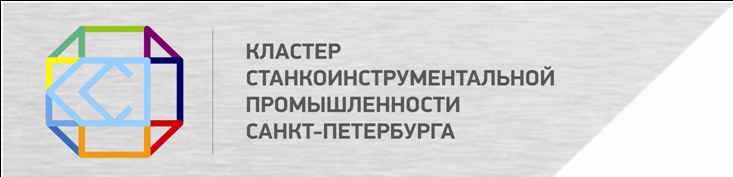 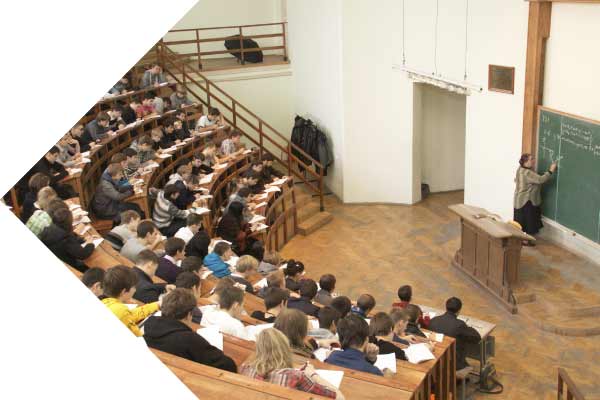 «Санкт-Петербургский государственный политехнический университет»
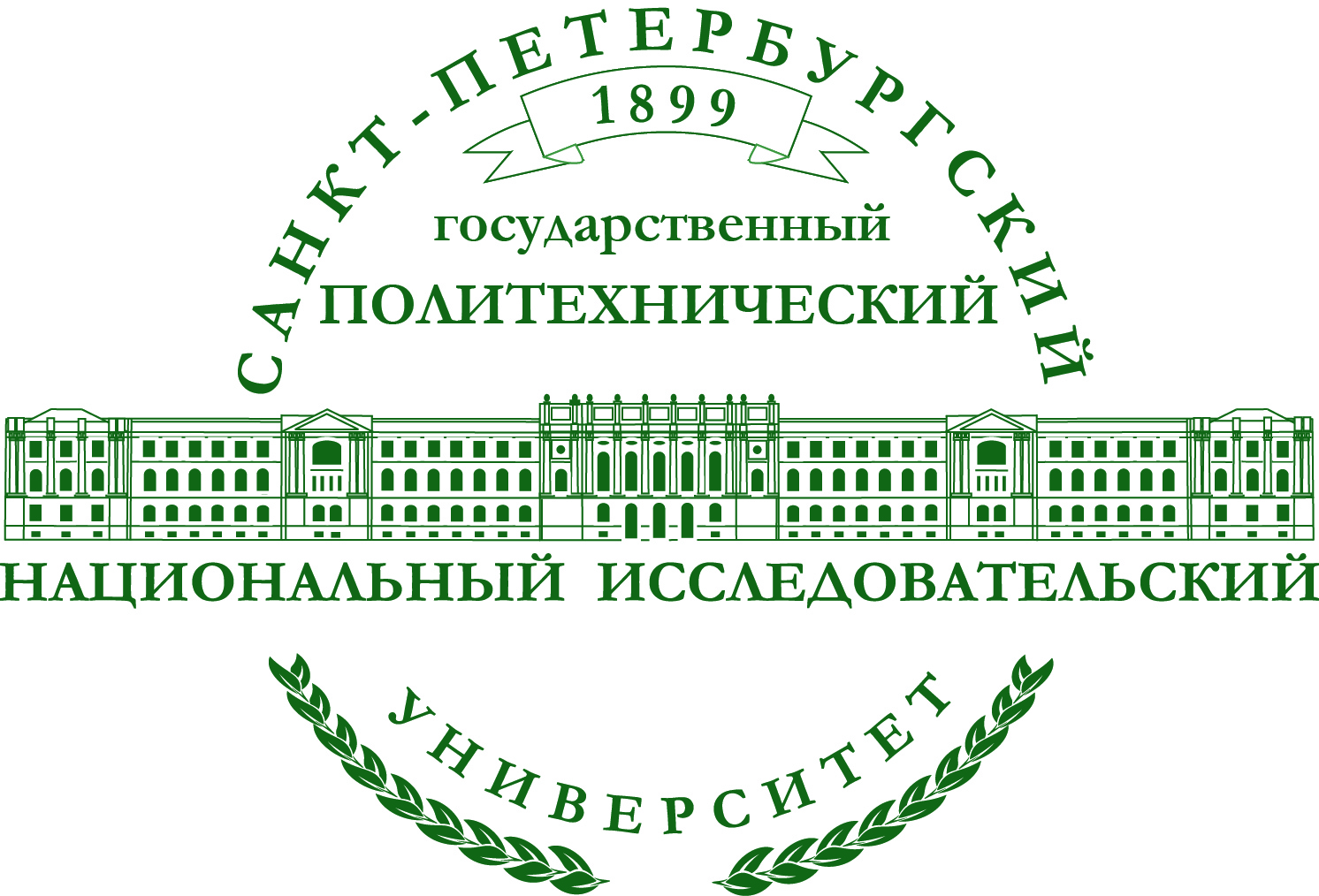 - Подготовка кадров, включая кадры высшей квалификации;- Повышение квалификации и переподготовка кадров;- Выполнение НИР, НИОКР и НИОКТР для высокотехнологичных отраслей промышленности национальной экономики.
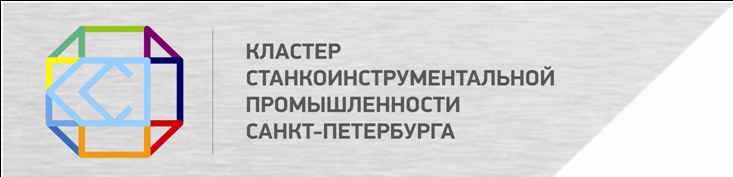 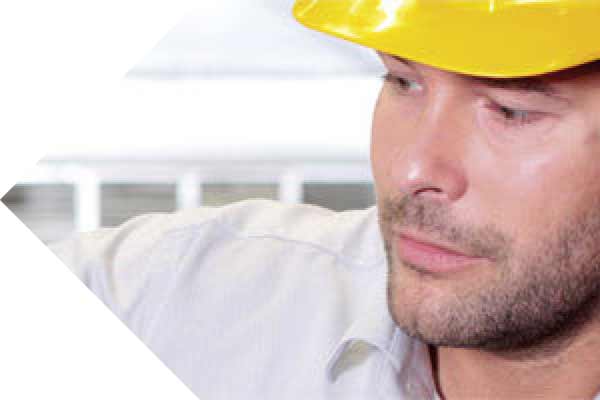 ООО «Лазерный центр»
Основные виды деятельности:
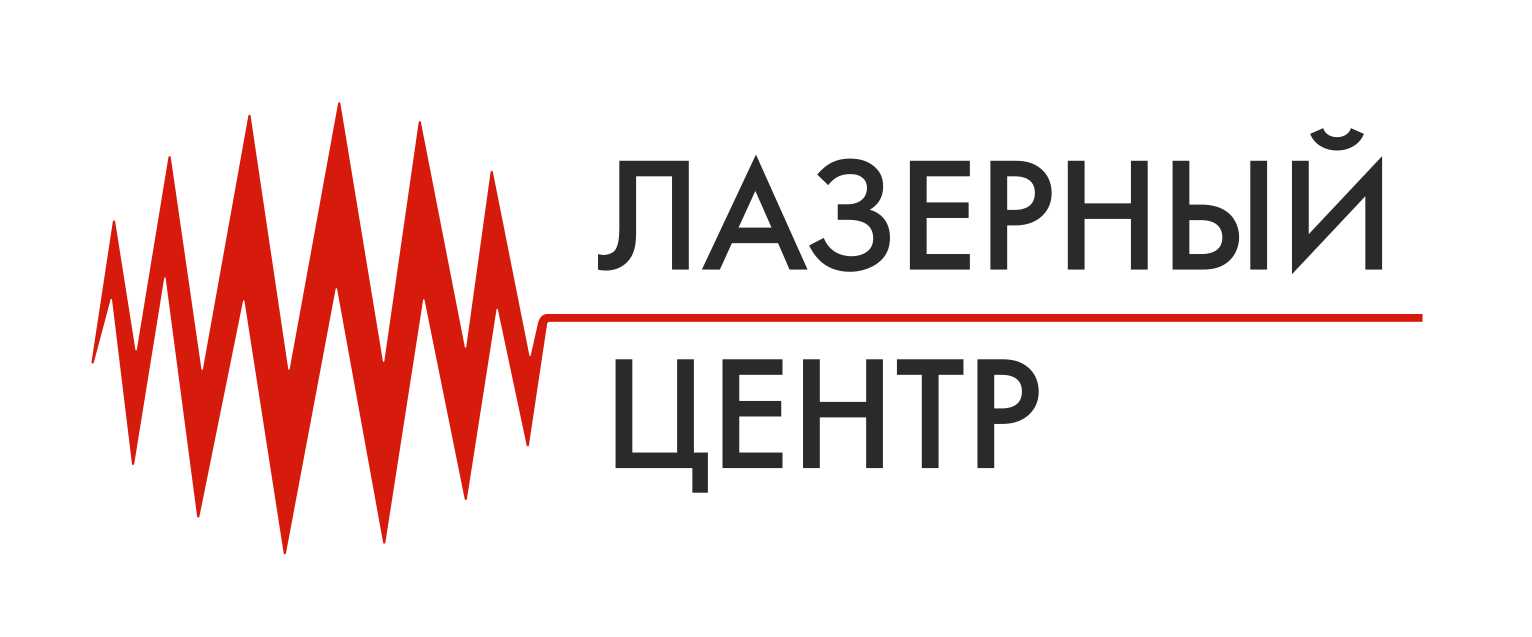 разработка и технологическое  обеспечение серийного производства базового модельного ряда  модульно-унифцированных по уровню мощности лазерных генераторов, по технологической применяемости, по типоразмерам рабочей зоны  лазерных технологических комплексов на основе волоконных генераторов  с реализацией лазерных технологий резки, сварки, маркировки, термообработки, наплавки и т.п.
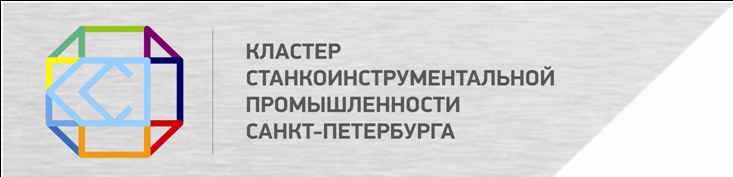 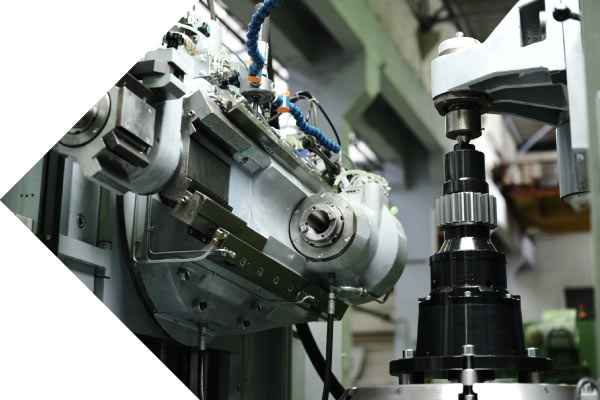 ООО «Киров-Инструмент»
Основные виды деятельности:
производство режущего инструмента, технологической и контрольно-измерительной оснастки.
Основная номенклатура:
- червячные фрезы,- протяжки,- долбяки,- концевой инструмент для различных типов металлорежущего оборудования.
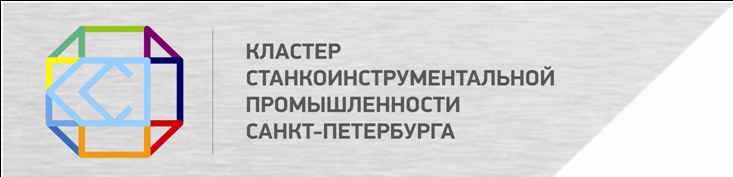 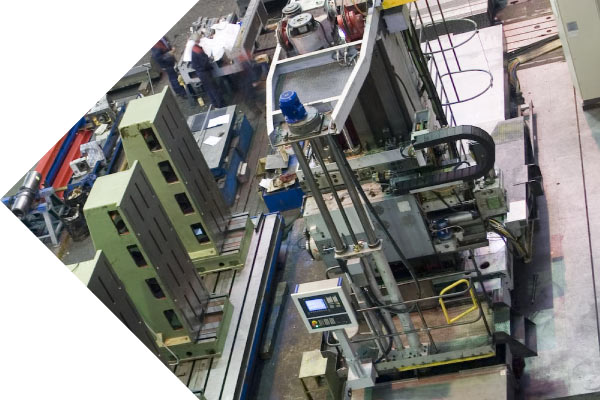 ООО «МашинИмпЭкс»
Современный инжиниринговый комплекс, обеспечивающий разработку и внедрение инновационных технических решений по металлообработке для модернизации и технологического развития предприятий.
Основные виды деятельности:
- комплекс поставок продукции и сопутствующих услуг,- ремонт и модернизация металлообрабатывающего оборудования,- техническая поддержка поставляемой продукции.
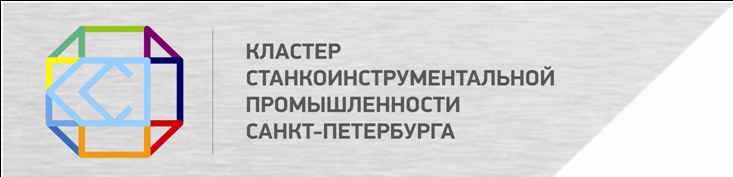 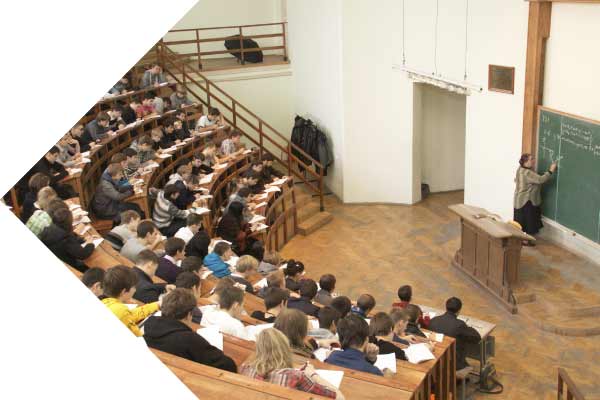 СПб ГБОУ СПО«Петровский колледж»
Многопрофильное учреждение непрерывного профессионального образования, реализующее основные программы СПО базового и повышенного уровней.
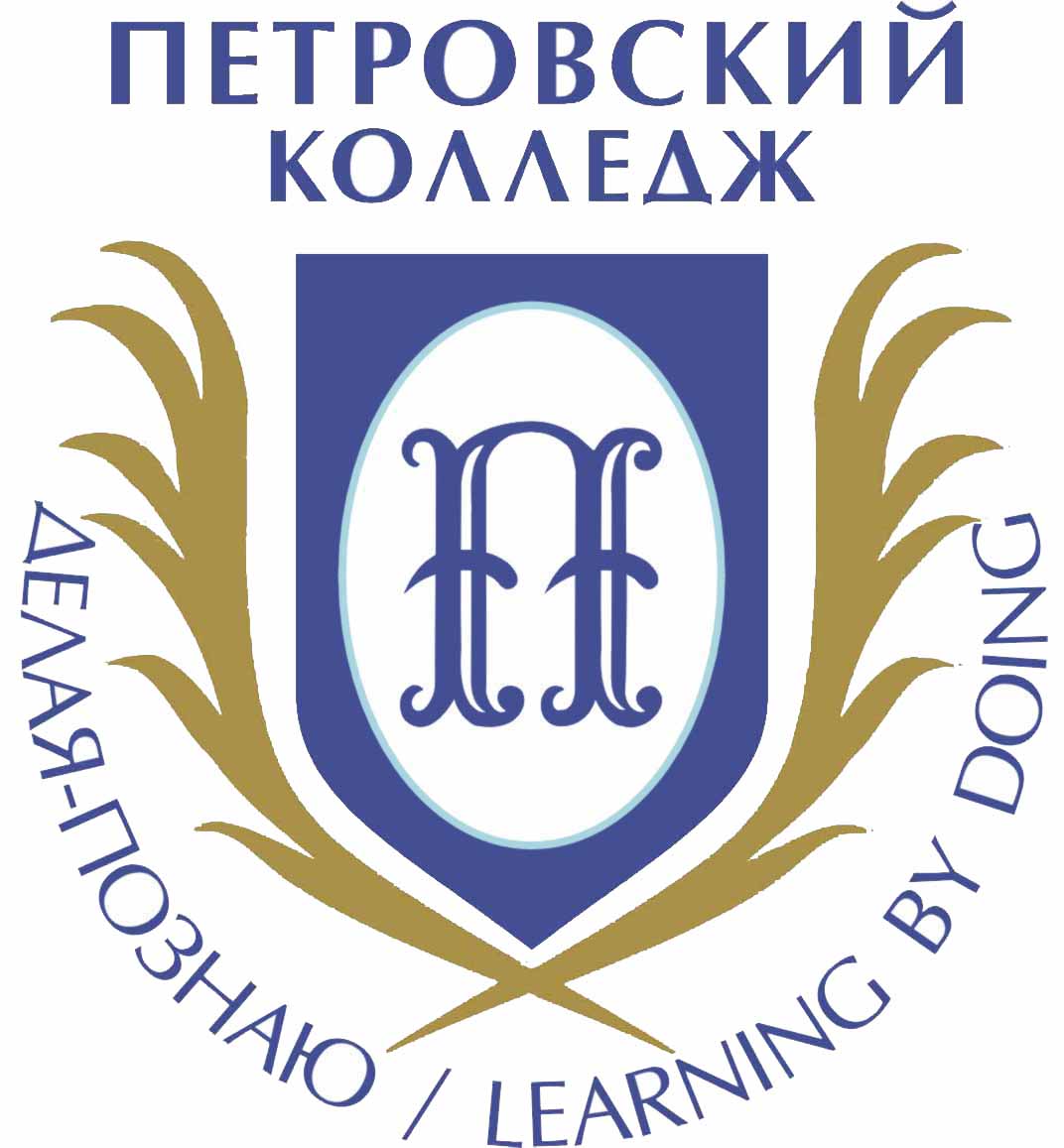 - Подготовка, переподготовка и повышение квалификации кадров;
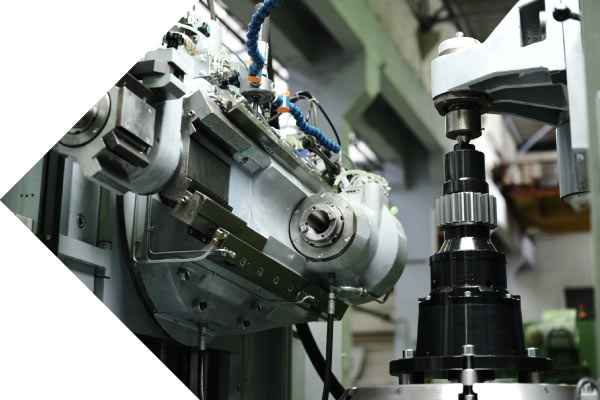 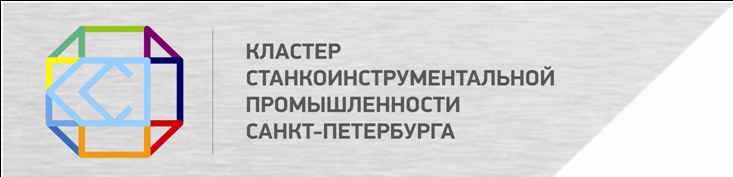 ООО «Невский станкостроитель»
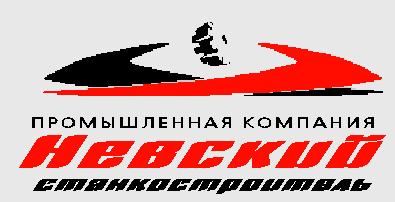 Поставка средних и тяжелых металлообрабатывающих станков широкой  гаммы.
Основные виды деятельности:
- производство новых современных многофункциональных станков,- капитальный ремонт и модернизация  (ретрофитинг) станков и оснащение их современными системами управления
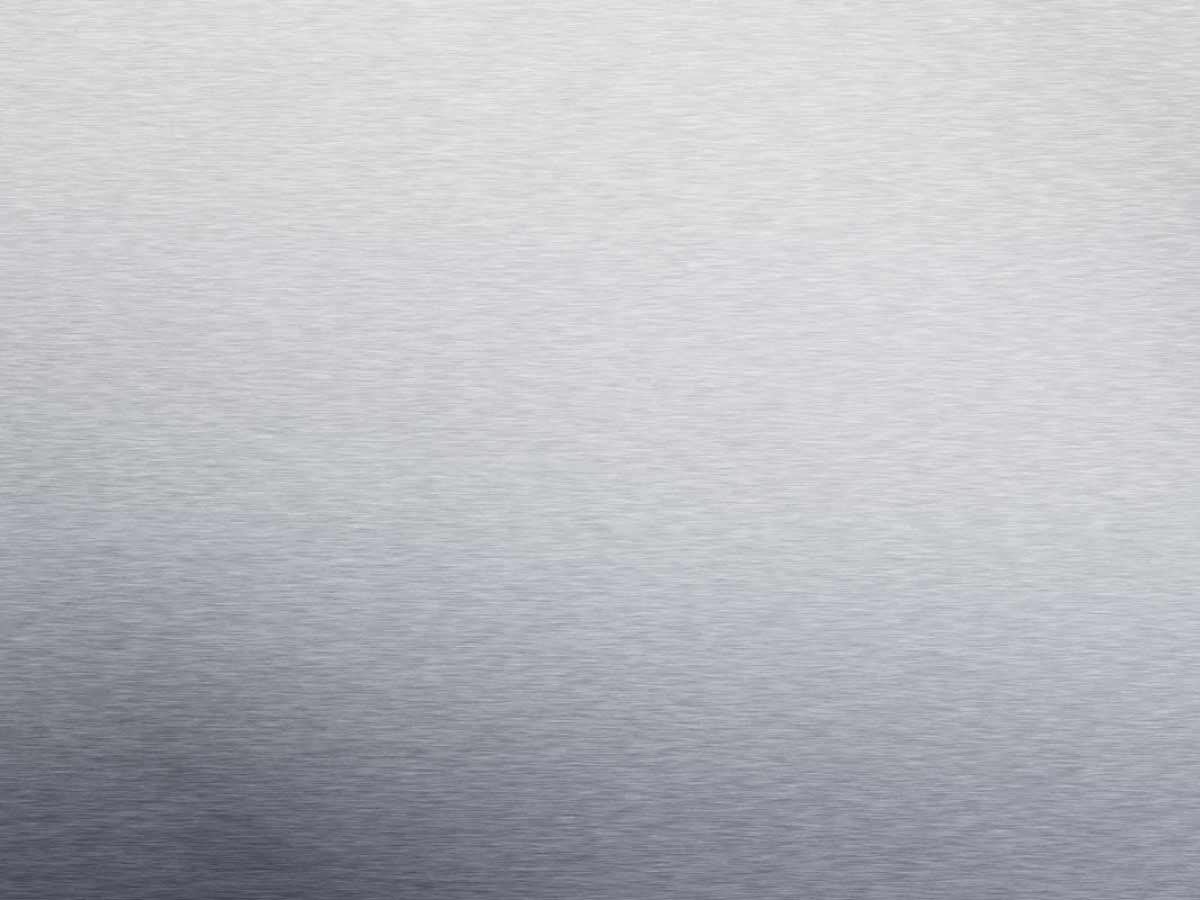 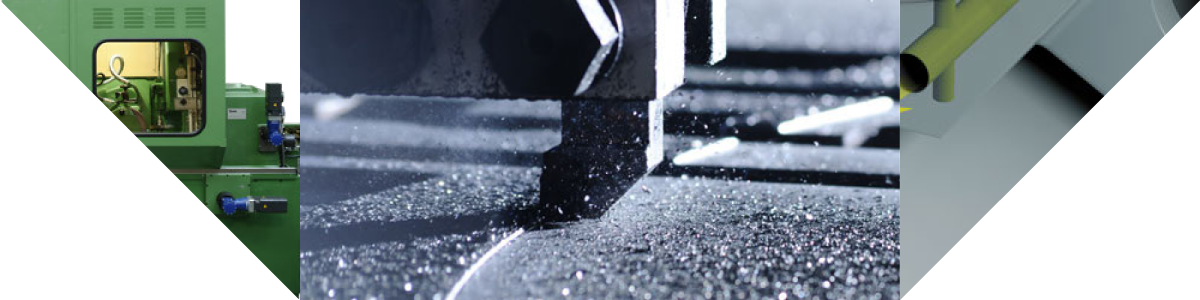 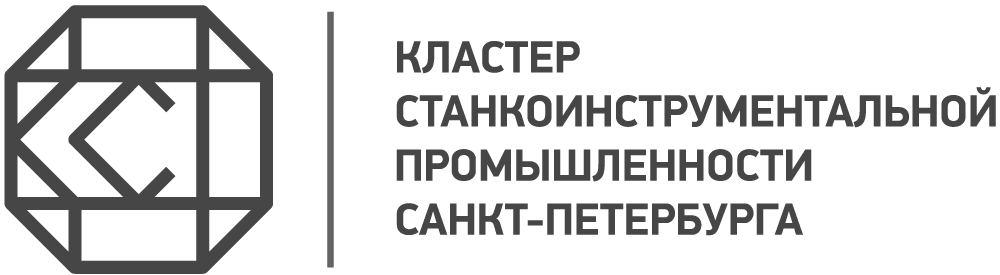 www.cluster-sp.ru
тел. (812) 320 49 25
 inbox@cluster-sp.ru
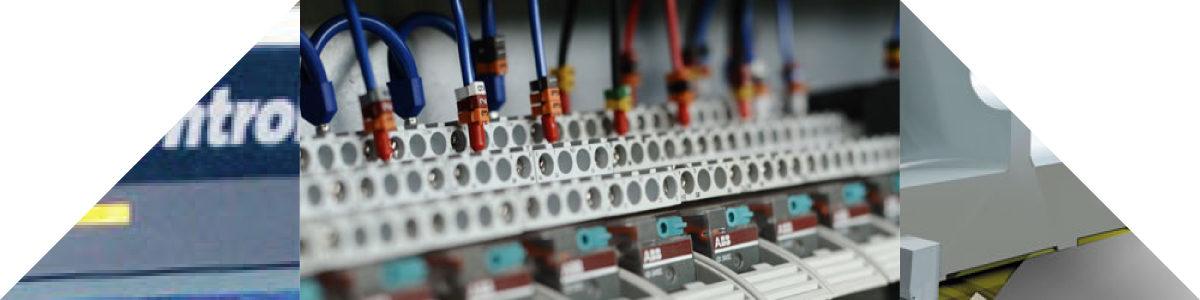 23